Mit sütsz, kis szűcs? 
Sós húst sütsz, 
kis szűcs?
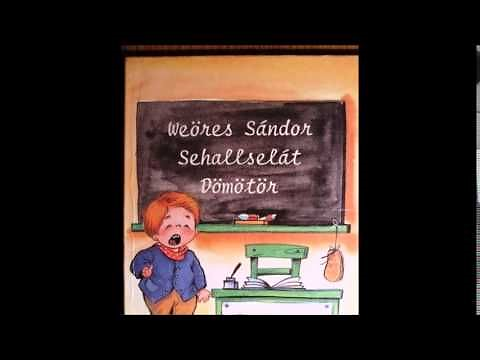 Versmondás
[Speaker Notes: Beszédtechnikai gyakorlat – nagy ajakkerekítéssel]
Ki-nek a mun-ká-ja?
Ga-bo-nát ő-röl a ma-lom-ban.
É-te-le-ket ké-szít.
Nö-vé-nye-ket gon-doz.
Há-za-kat é-pít.
Ki vagyok én?
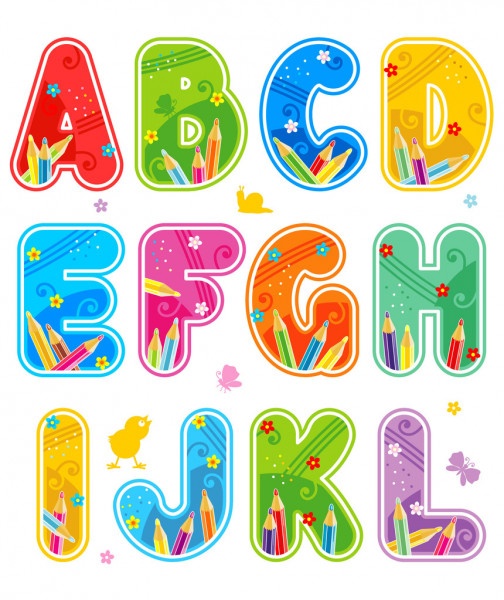 BETŰ
[Speaker Notes: Abc ELMONDÁSA]
BETŰ
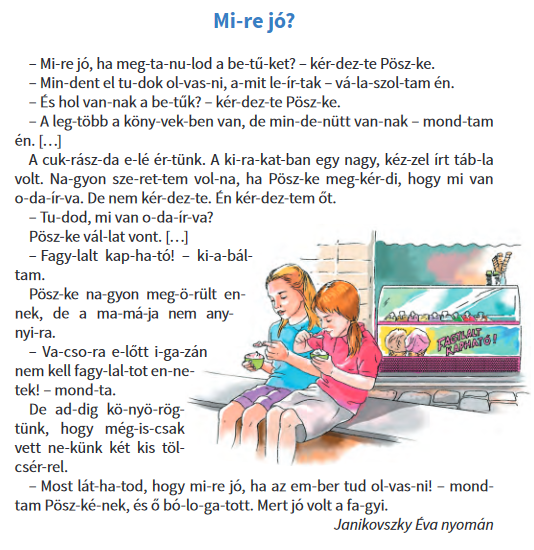 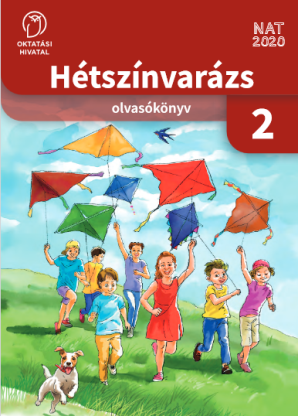 Szövegforma - PÁRBESZÉD
8.
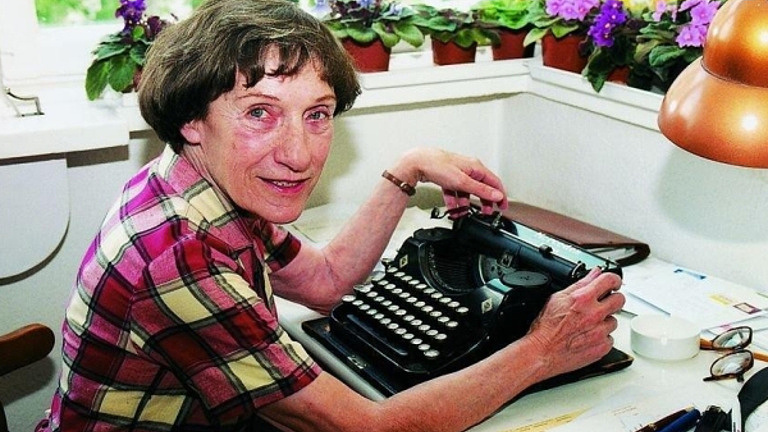 NE-KEM EZ A SZÖ-VEG…
MŰMESE
?
[Speaker Notes: … RÖVID – MEGFELELŐ – HOSSZÚ?]
kérdés
Mi- re jó?
A mirejó játékot Janikovszky Éva találta ki – illetve Pöszke és barátja, akik együtt jártak óvodába, de Pöszke egy évvel később ment iskolába. Miután megmutogatta Pöszkének, mi minden van az iskolatáskájában, Pöszke már nem akart reklámot nézni a tévében: „– Inkább játsszunk mirejót – mondta.”
JÁTÉK
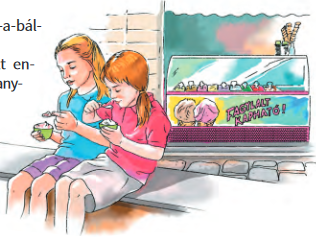 Ki-ket látsz?
Hol van-nak?
Mit csi-nál-nak?
Mi-ről szól-hat a tör-té-net?
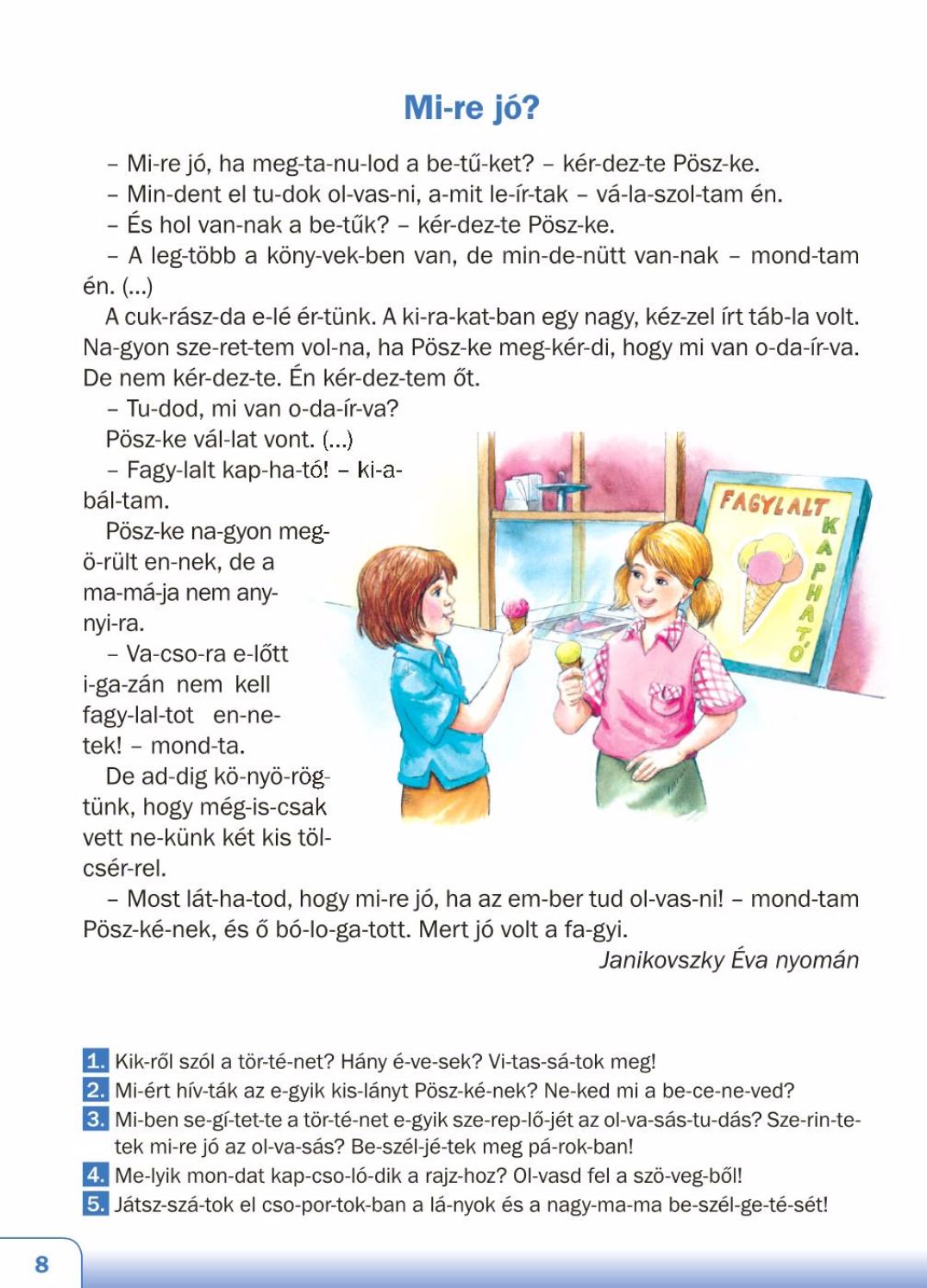 Felolvasom
Mondj vé-le-ményt a me-sé-ről!
Ol-vasd el ma-gad-ban a tör-té-ne-tet!
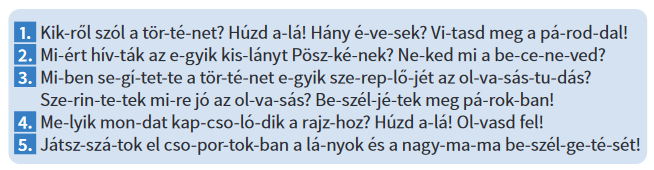 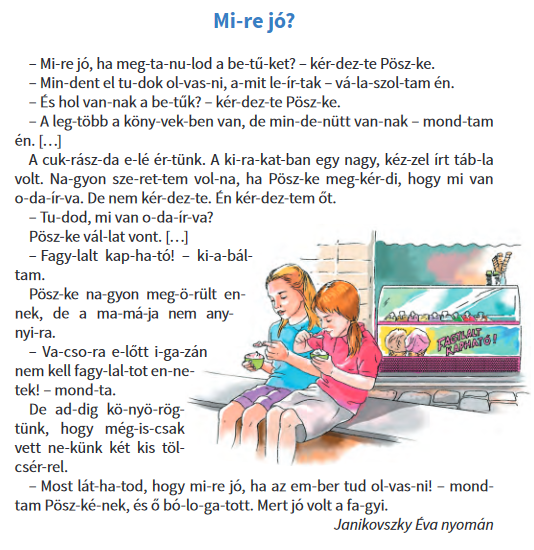 Mi a hely-szín?
Húzd  a-lá zöld-del!
könyv
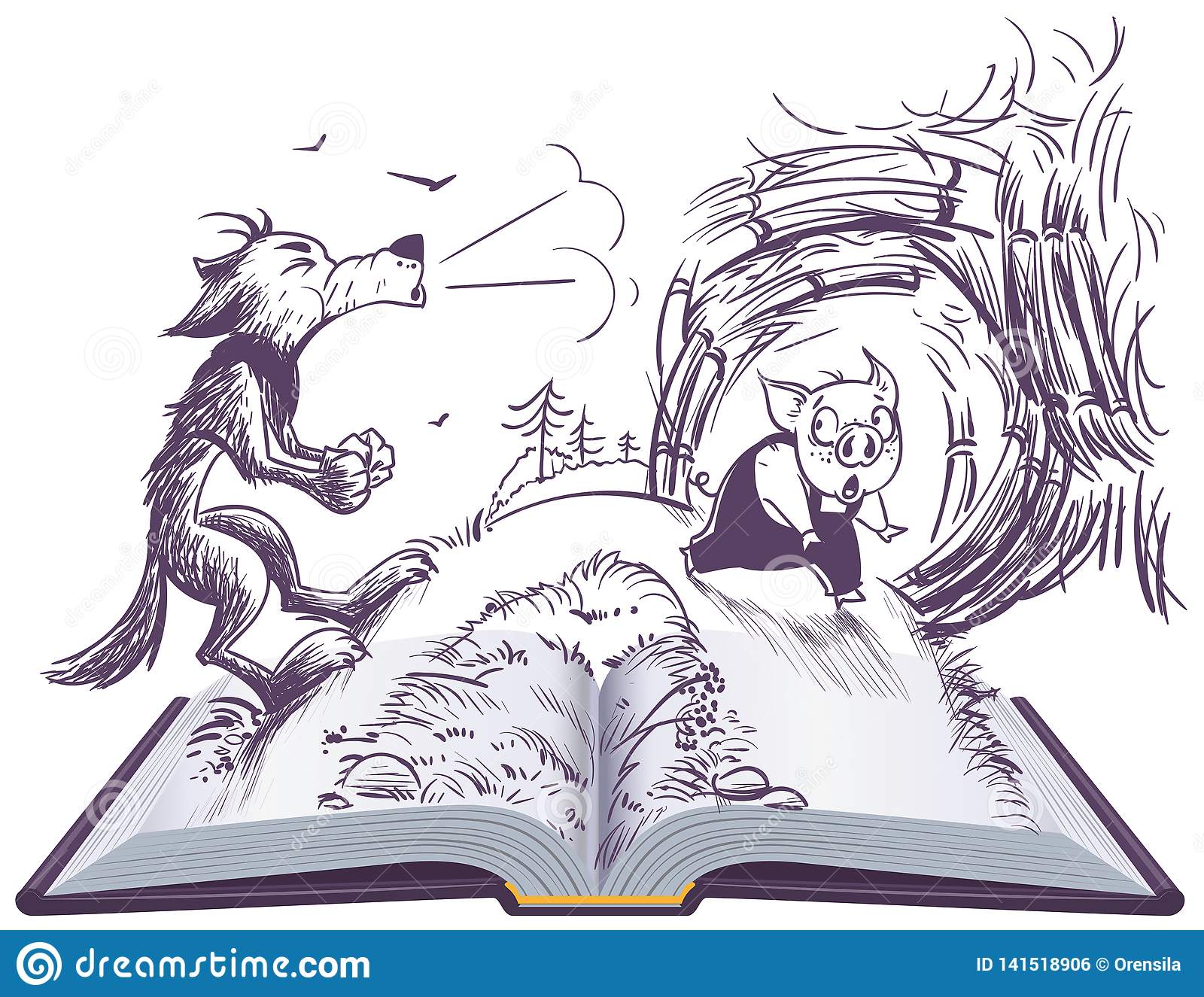 könyvek
könyvekben
[Speaker Notes: Szavak felolvasása - Mondatalkotás – szövegben megkeresés, a mondat felolvasása]
ki
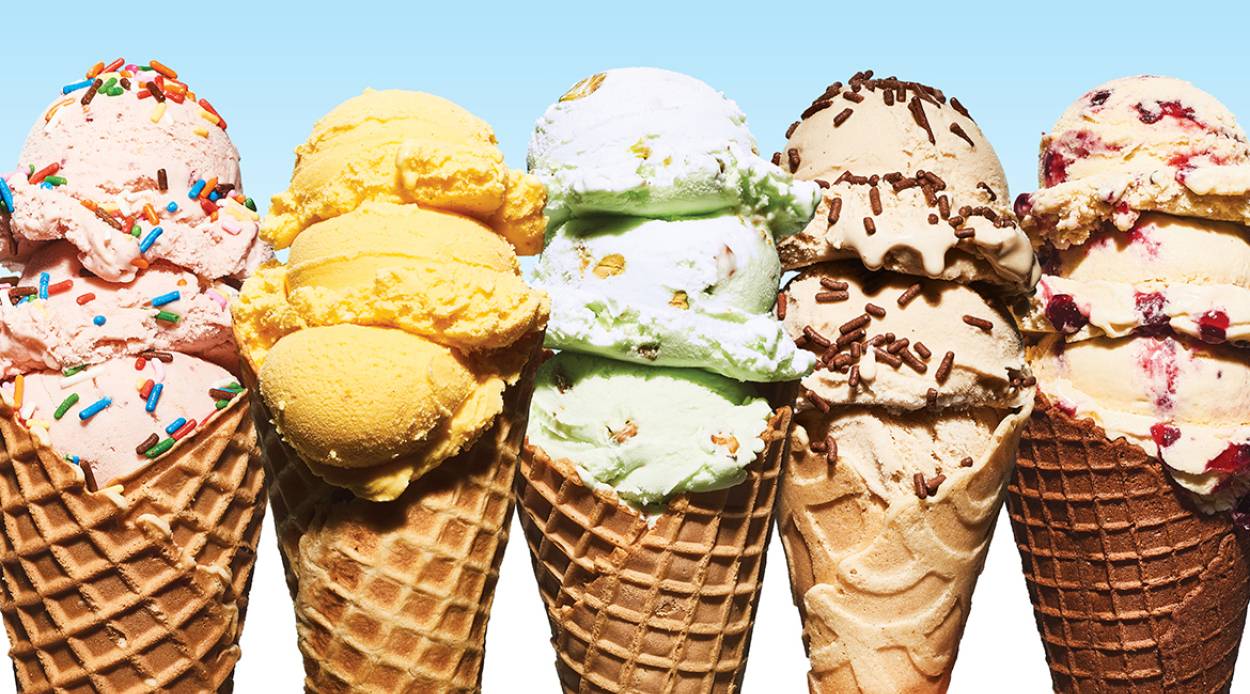 kirak
kirakat
kirakatban
min-de-nütt
bó-lo-gat-tunk
kö-nyö-rög-tünk
töl-csér-rel
ki-a-bál-tam
[Speaker Notes: A megjelenő szavak hangos olvasása közösen. - mondatalkotás]
Va-cso-ra e-lőtt
Va-cso-ra e-lőtt nem kell
Va-cso-ra e-lőtt nem kell en-ne-tek.
Va-cso-ra e-lőtt nem kell fagy-lal-tot
en-ne-tek.
Va-cso-ra e-lőtt i-ga-zán nem kell 
fagy-lal-tot en-ne-tek.
hangos olvasás
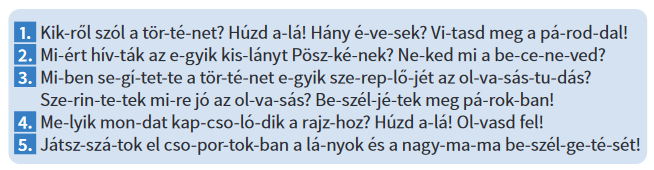 olvasás
A cukrászda kirakata előtt azt szerettem volna, ha…
Mikor Pöszke vállat vont, az jutott eszembe, …
Mikor ettük a fagyit, arra gondoltam, …
___ Pöszke mamája vesz nekünk fagyit.
___ Pöszkével sétálunk az utcán.
___ El-ol-va-som a  FAGYLALT   KAPHATÓ  feliratot.
___ A cuk-rász-dá-nál meg-ál-lunk.
___ Be-szél-ge-tünk a be-tűk-ről.
5.
1.
4.
3.
2.
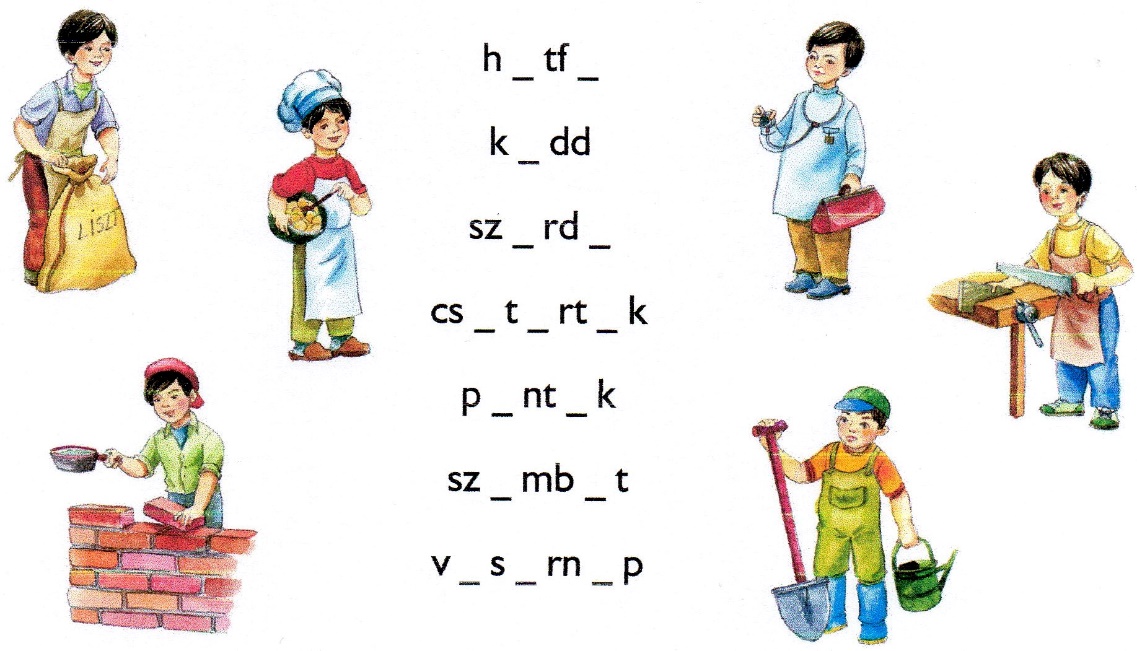 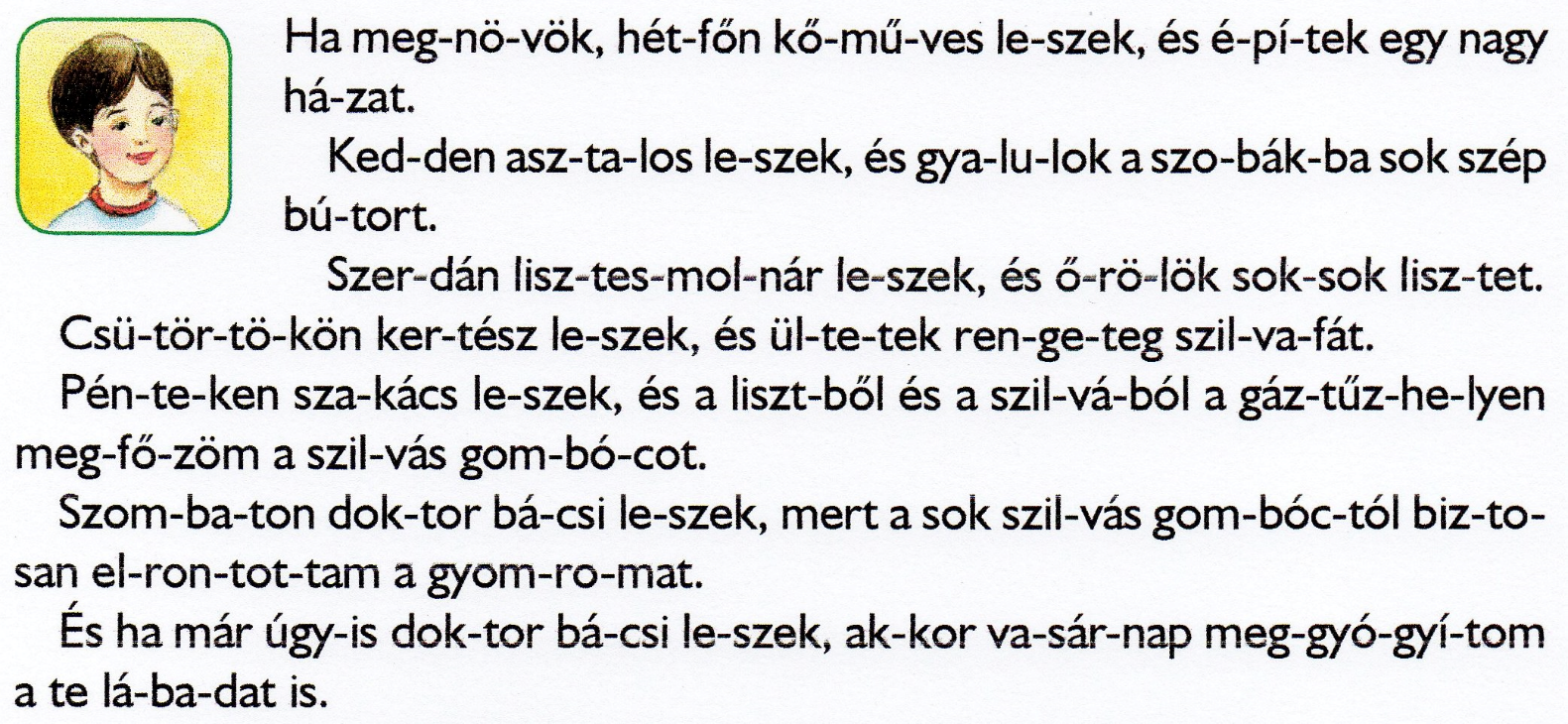 Húzd alá a szövegben a FOGLALKOZÁSOKAT!
Karikázd be az első szóval megegyező szavakat a sorban!
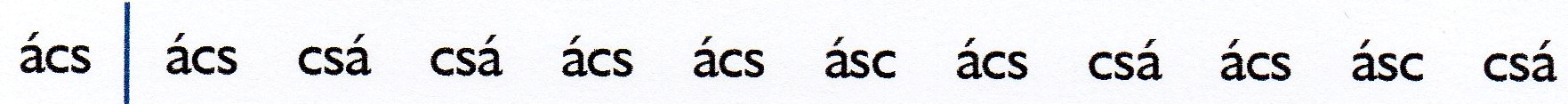 https://www.youtube.com/watch?v=am7BnN5oOKU
meghallgatás
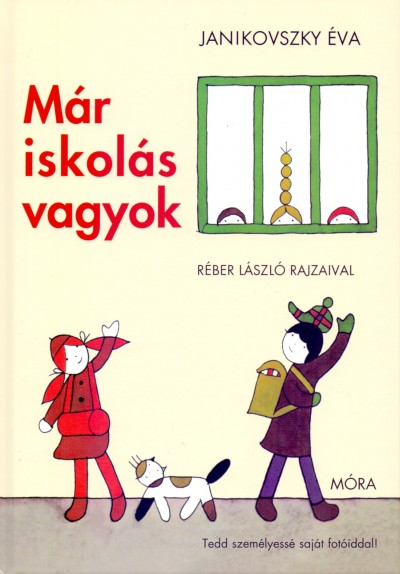 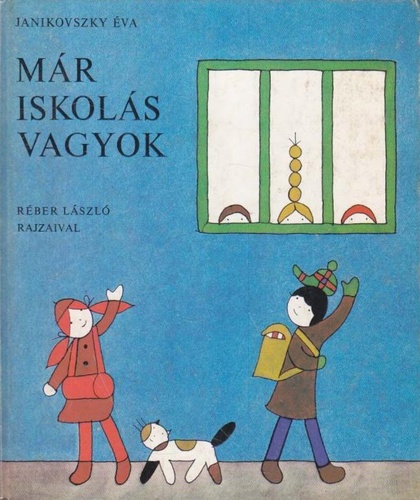